Dasar-Dasar Riset Kebijakan
Gabriel Lele, PhD
Departemen Manajemen dan Kebijakan Publik
FISIPOL Universitas Gadjah Mada
Memaknai Kebijakan Publik
Apa saja yang dipilih untuk dilakukan atau tidak dilakukan oleh pemerintah (Thomas Dye)
Instrumen otoritatif untuk mengalokasi nilai (David Easton)
Riset Kebijakan Dan Analisis Kebijakan
Riset kebijakan :
Lebih berorientasi akademik untuk menghasilkan pengetahuan dengan sedikit implikasi praktis. 
Bersifat retrospektif: mendalami kebijakan yang sudah atau sedang berjalan
Disebut juga studi kebijakan.
Analisis Kebijakan:
Berorientasi praktis
Bersifat preskriptif
Dalam perkembangannya dicampur dengan orientasi pada analisis kebijakan: menghasilkan rekomendasi kebijakan dengan menggunakan beragam metodologi
Riset Kebijakan
Sebuah proses investigasi atau analisis tentang suatu masalah sosial penting/fundamental untuk memberikan rekomendasi praktis bagi pembuat kebijakan agar menyelesaikan masalah tersebut.
Sifat Riset Kebijakan
Bisa bersifat deskriptif, eksploratif maupun eksplanatif
Retrospektif maupun prospektif atau kombinasi
Mis: merumuskan kebijakan baru, mengevaluasi kebijakan yang sedang berjalan, mengukur perubahan sosial, proyeksi (forecasting) fenomena tertentu, pemodelan, dsb
Menggunakan pendekatan multi, inter dan lintas disiplin
Orientasi Riset Kebijakan
Berorientasi praktis (so what?)
Berurusan langsung maupun tidak langsung dengan pengambil kebijakan
Metode Riset Kebijakan
Kualitatif maupun kuantitatif
Eksperimental dan semi-eksperimental
Mencakup beragam nilai: efisiensi, efektivitas, pemerataan, keadilan, dsb
Single atau multi kasus
Lokus Riset Kebijakan
Agenda Setting: menemukan masalah dan penyebabnya 
Formulasi kebijakan:menjelaskan proses formulasi dan atau mengembangkan dan menganalisis alternatif solusi
Implementasi kebijakan: menjelaskan kegagalan implementasi dan atau merekomendasikan desain implementasi dan monitoring
Evaluasi kebijakan: menilai hasil/dampak intervensi kebijakan dan atau mengkritik nilai kebijakan
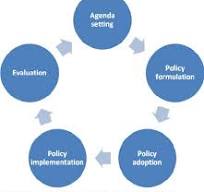 Konteks Riset Kebijakan (Kingdon 1995)
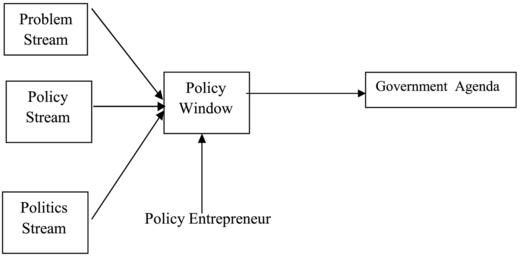 TANTANGAN RISET KEBIJAKAN
Praktikal tetapi juga saintifik-analitik
Independen tetapi punya akses
Timing